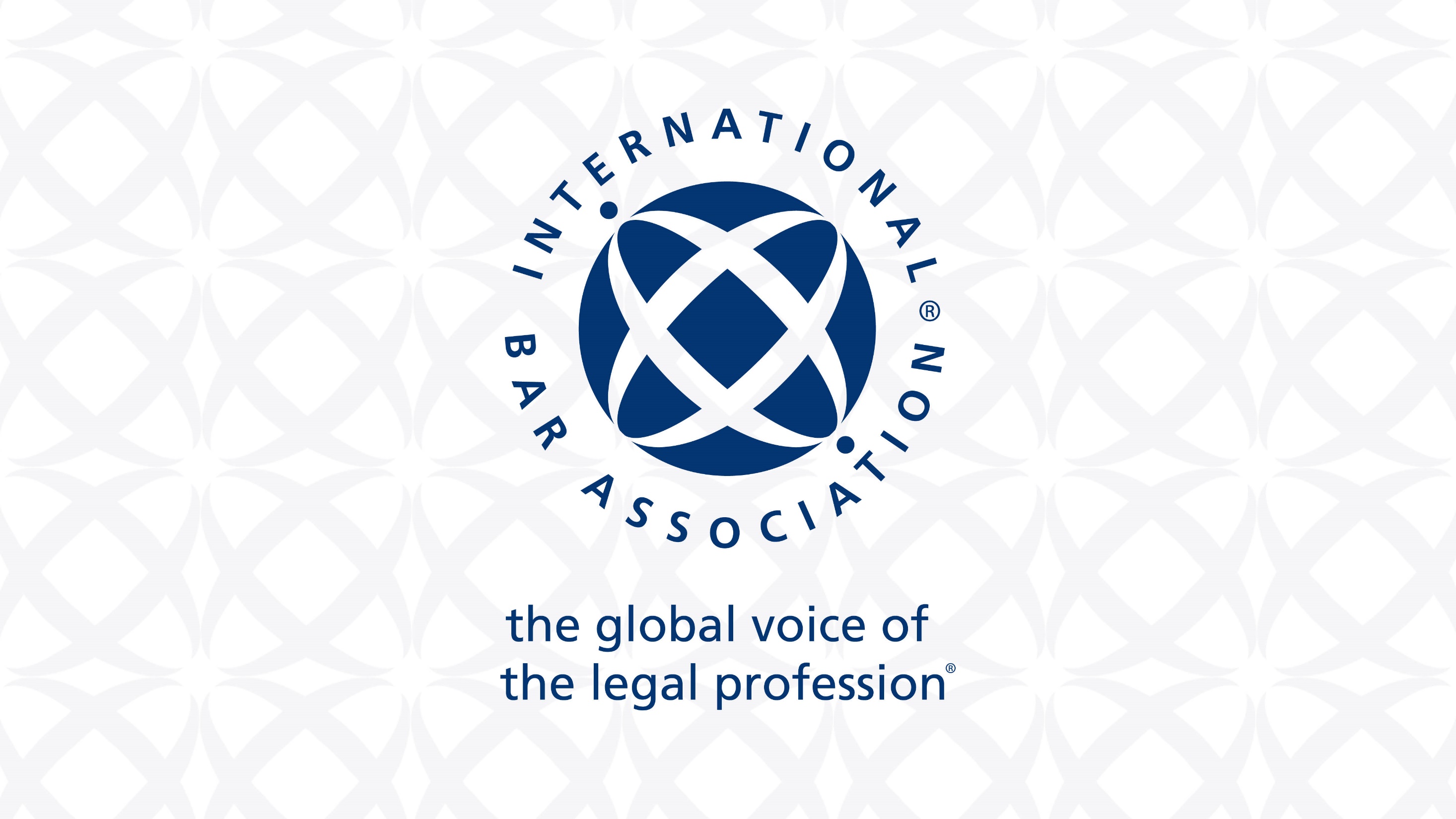 23rd Annual UBA Transnational Crime Conference

Madrid, November 4th 2021
How will you dispose of it? Environmental crimes in transnational context and the impact of the COVID-19 epidemic
Session Co-ChairFilippo Ferri Cagnola & Associati Studio Legale, Milan; Secretary, IBA Business Crime CommitteePanellistsJavier de Cendra Larragan University Francisco de Vitoria, Madrid; Co-Chair, IBA Health and Safety Law CommitteePatricia Leandro Vieira da Costa Urìa Menéndez, MadridEnide Perez Sjocrona – Van Stigt, The HagueEmmanuel Moyne  Bougartchev Moyne Associés, Paris; Conference Quality Officer, IBA Criminal Law Committee Janusz Tomczak  Raczkowski Paruch, Warsaw; Treasurer, IBA Criminal Law CommitteeCarl Newman Whithers LLP, London
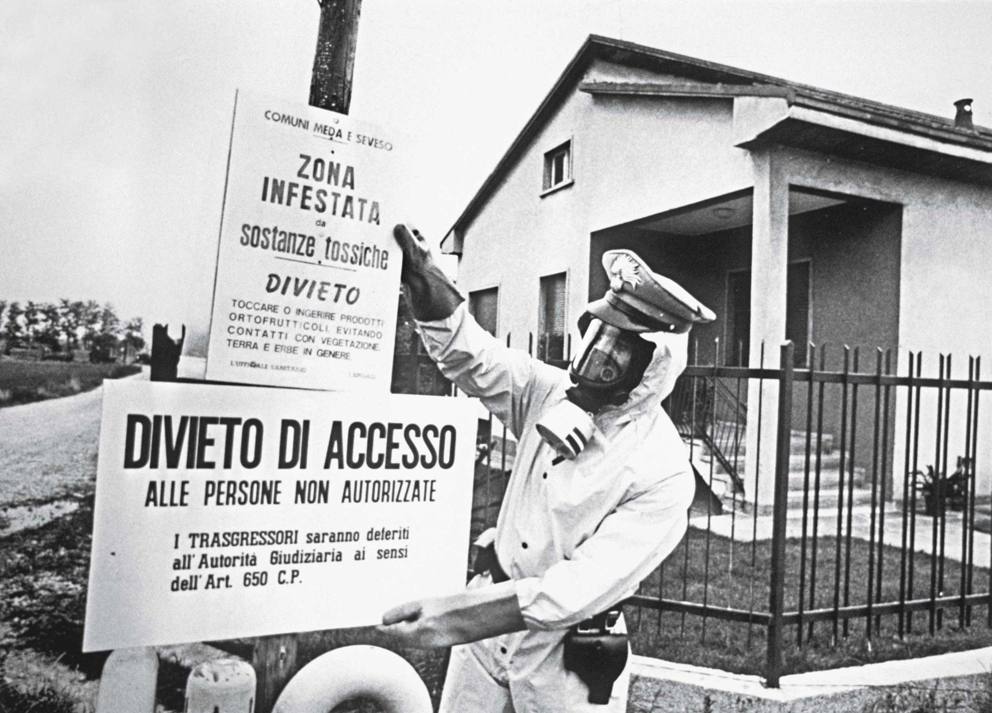 Icmesa disaster
July 10th 1976
Seveso - Italy
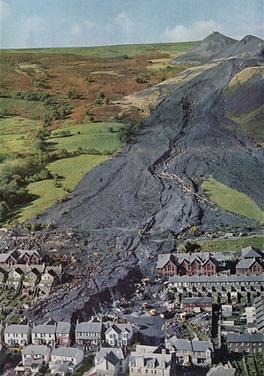 Aberfan disaster
October 21st 1966
Aberfan - UK
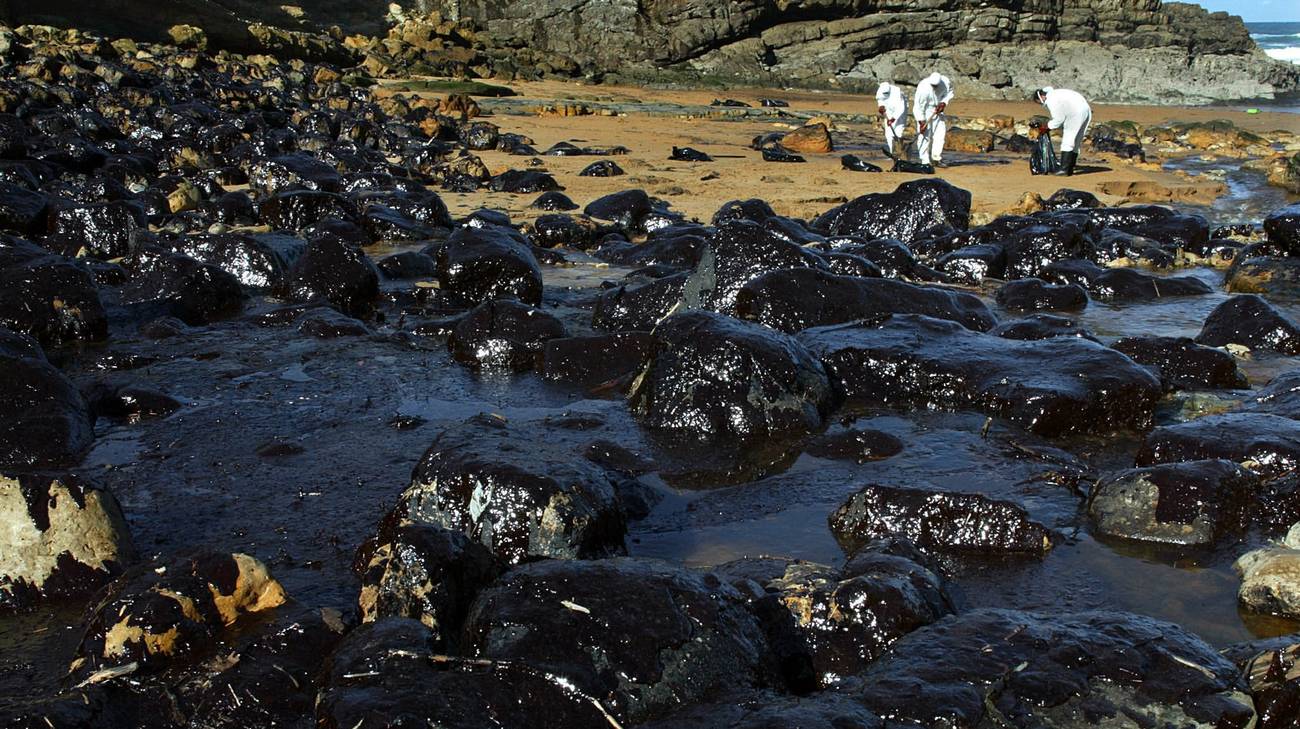 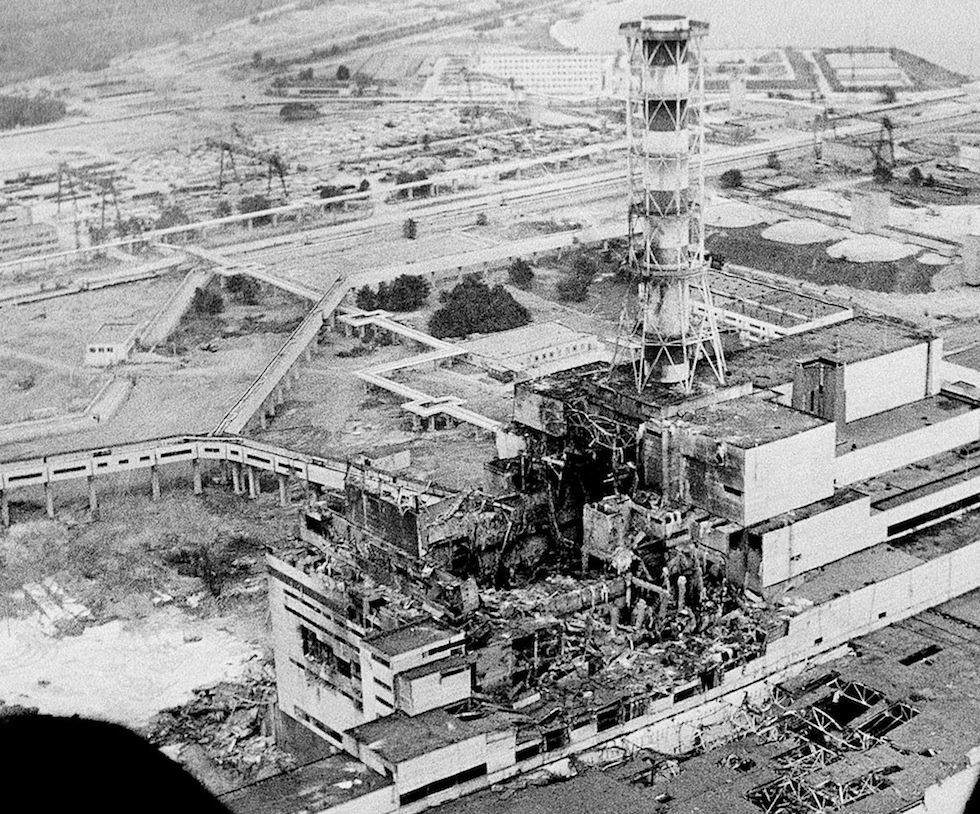 Prestige disaster
November, 19th, 2002
Galizia - Spain
Chernobyl
April, 26th, 1986
Explosion of the security system of the factory, that caused the highest known exposure to TCDD dioxin in history

Milan Court of Appeal verdict:
3 acquittals and 2 convictions 
(sanctions: up to 4 years of detention)
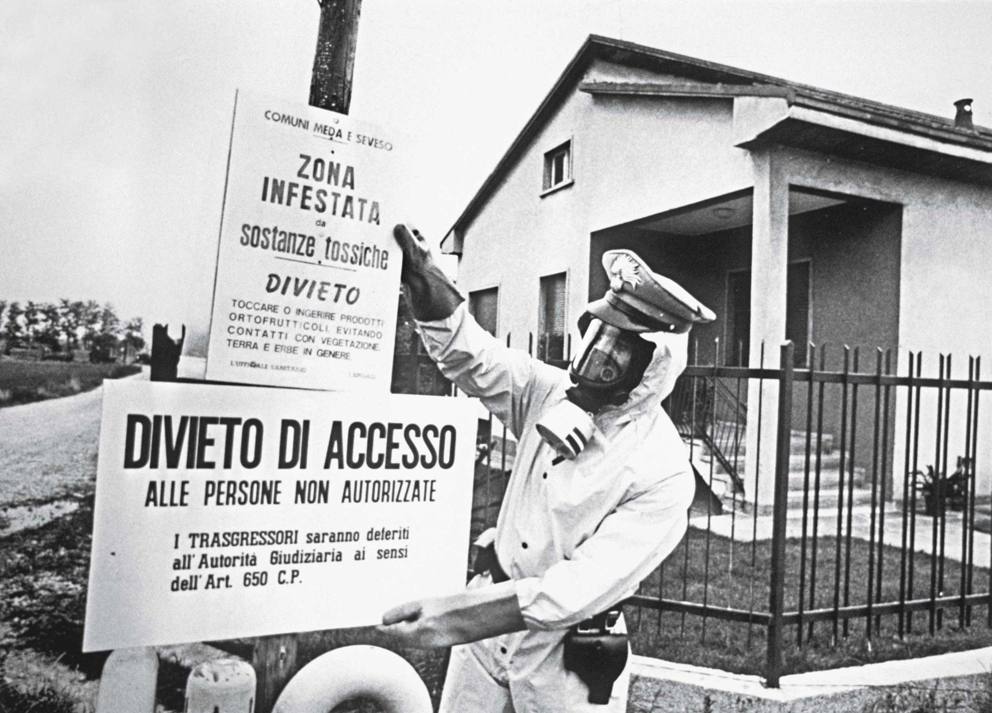 Icmesa disaster
July 10th 1976
Seveso - Italy
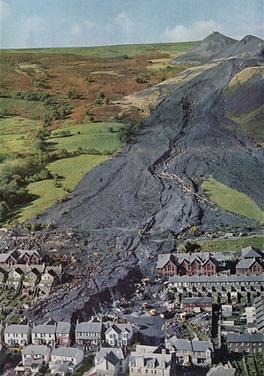 Aberfan disaster
October 21st 1966
Aberfan - UK
catastrophic collapse of a colliery spoil tip (more than 100 victims – 116 children)

The NCB (National Coal Board) paid out £160,000 in compensation: £500 for each fatality, plus money for traumatised survivors and damaged property.
Catastrophic spill of more that 60.000 tonnes of heavy fuel oil

Almost full acquittal at the end of the first instance trial (different ruling by the Supreme Court)
The Paris Court of Appeal ruled the dismissal of the case against Mr. Pierre Pellerin, head of the French National Protection Service against nuclear radiation
Prestige disaster
November, 19th, 2002
Galizia - Spain
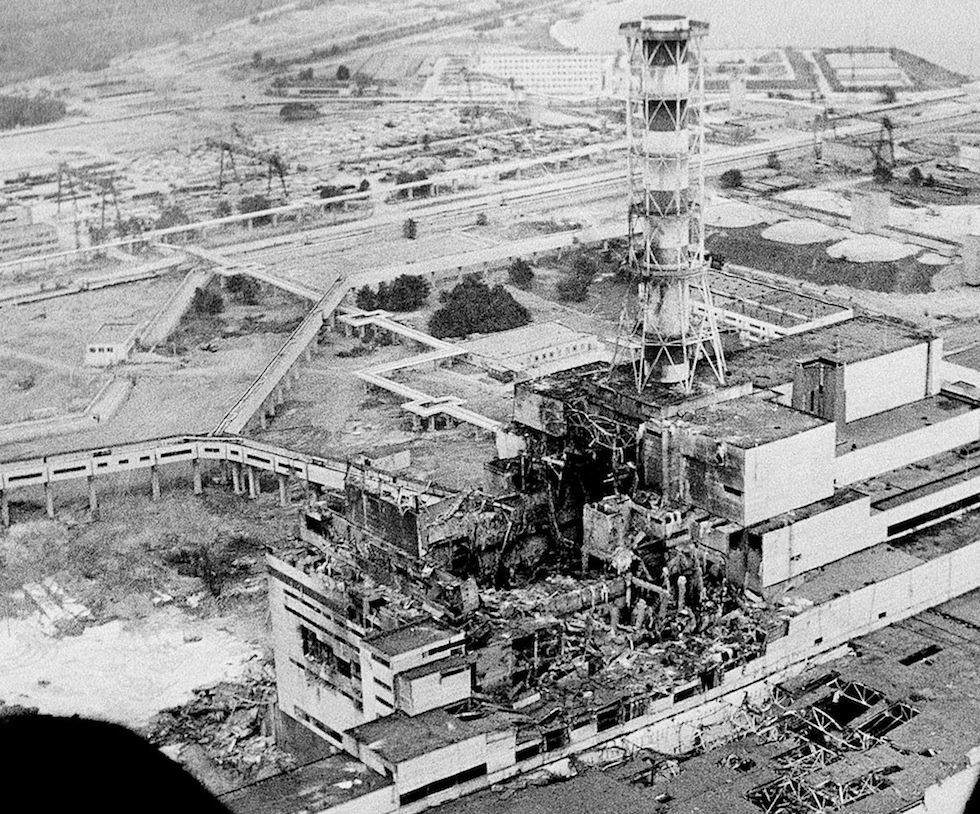 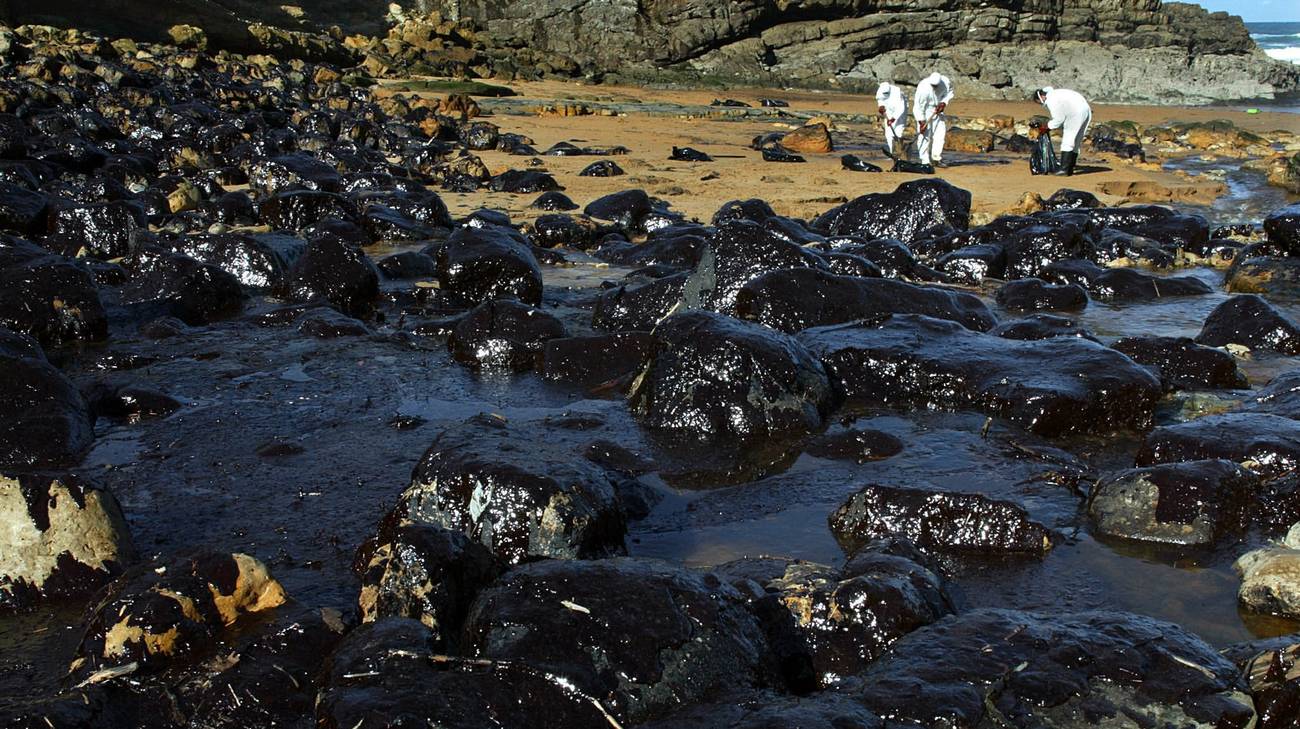 Chernobyl
April, 26th, 1986
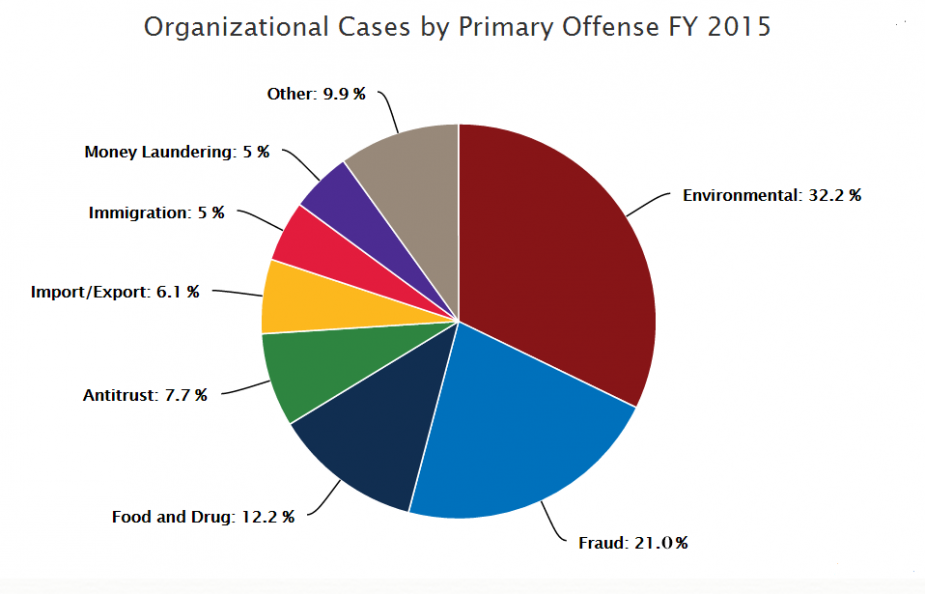 Source: U.S. Courts
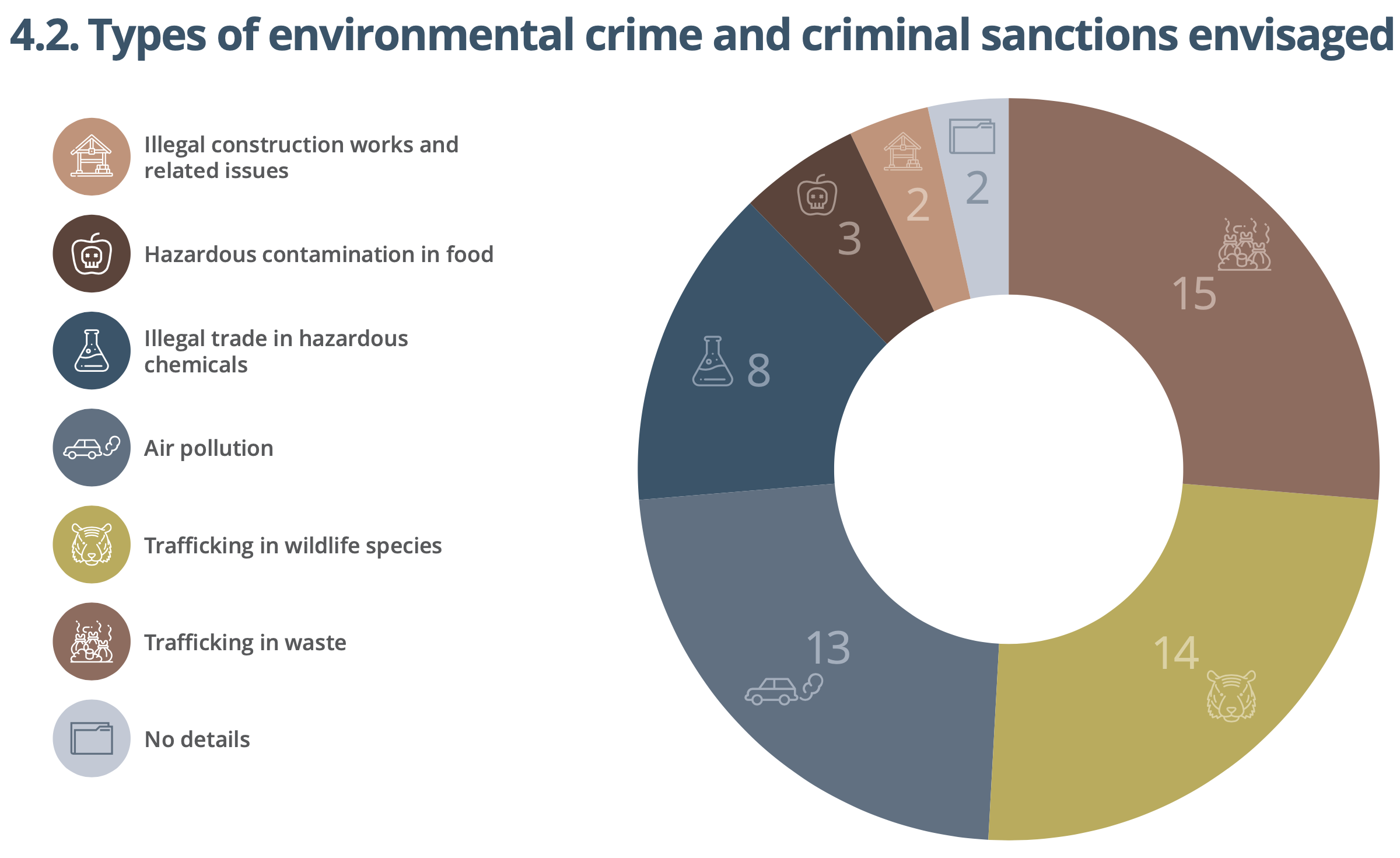 Source: Eurojust report on Environmental Crime – January 2021
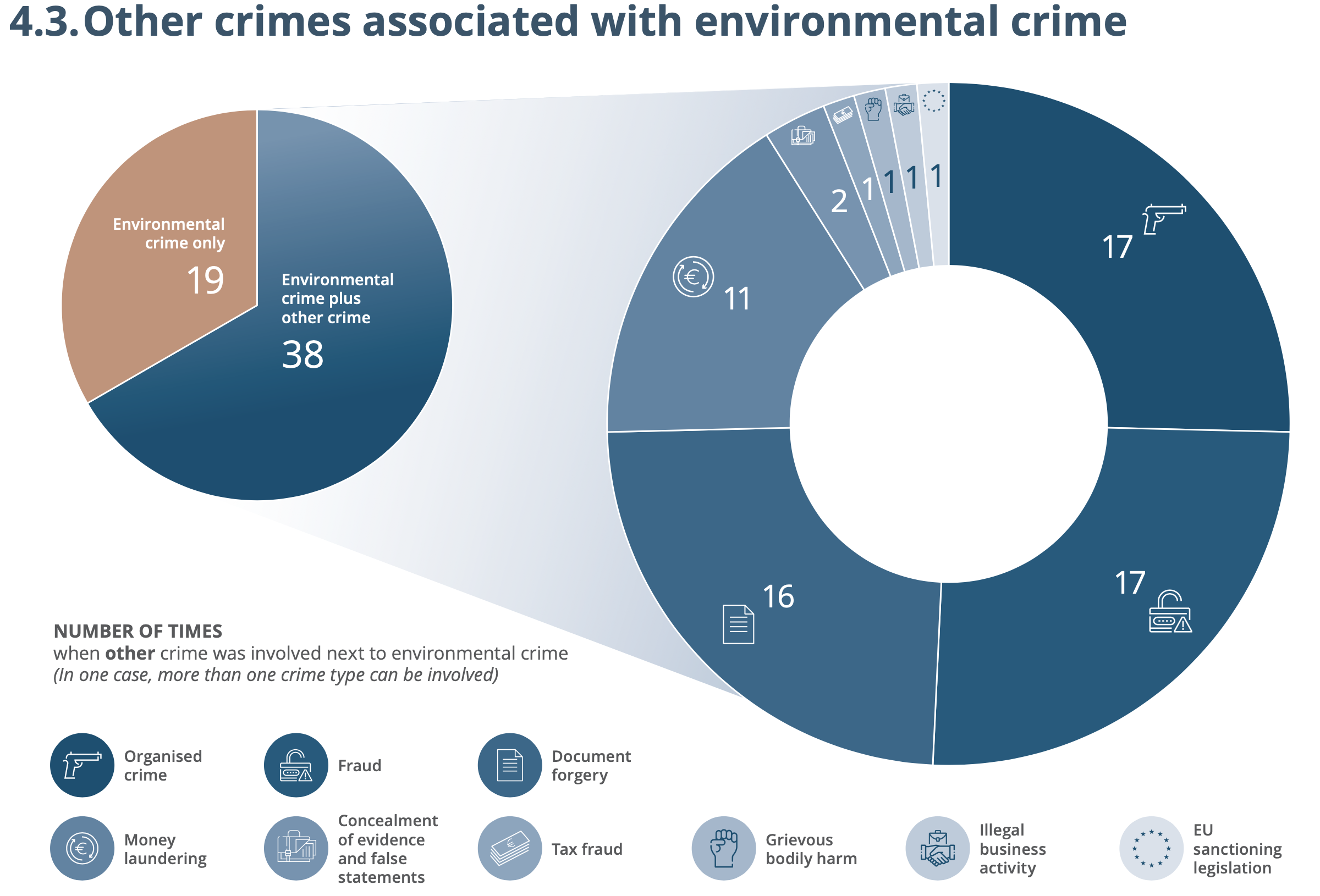 Source: Eurojust report on Environmental Crime – January 2021
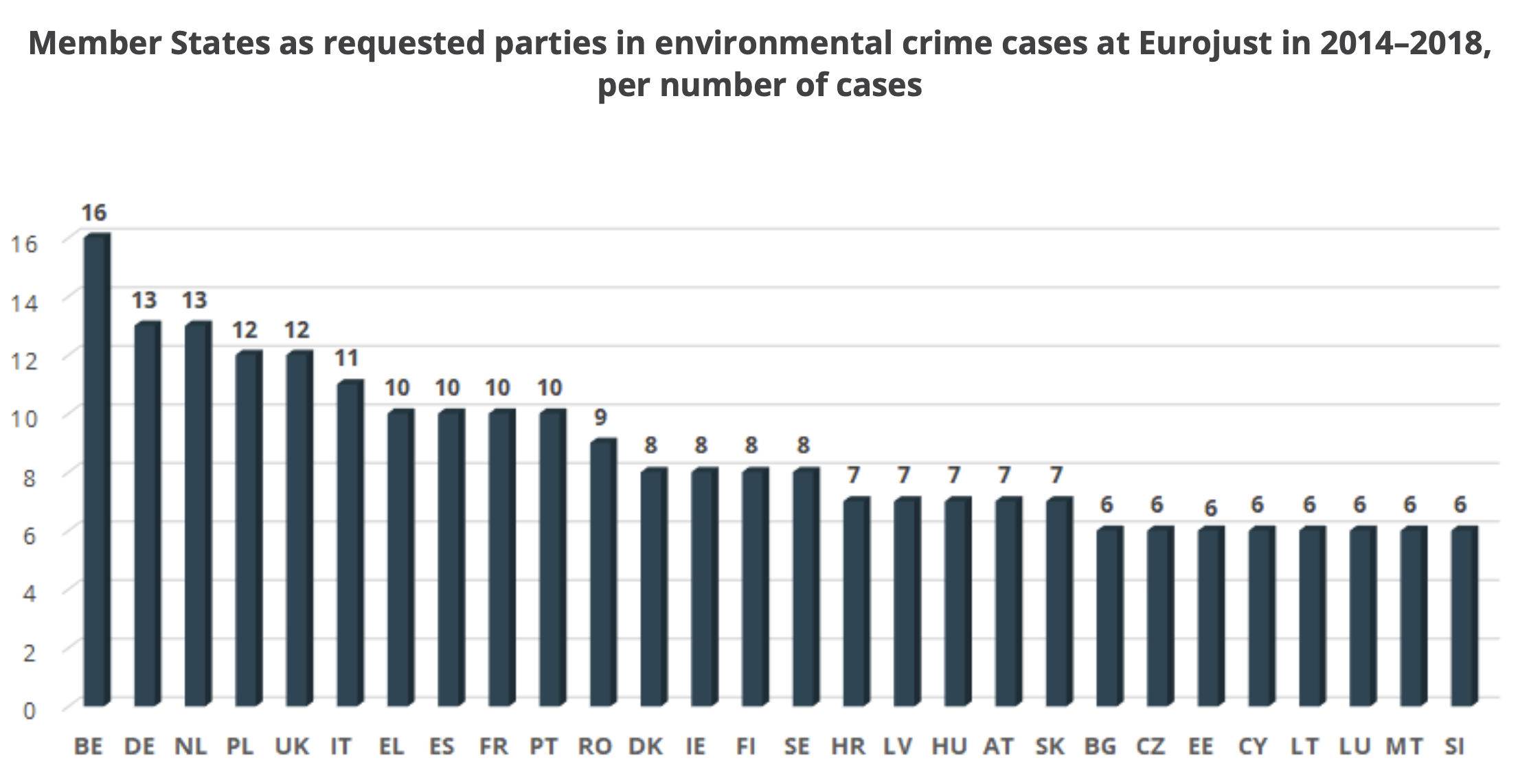 Source: Eurojust report on Environmental Crime – January 2021
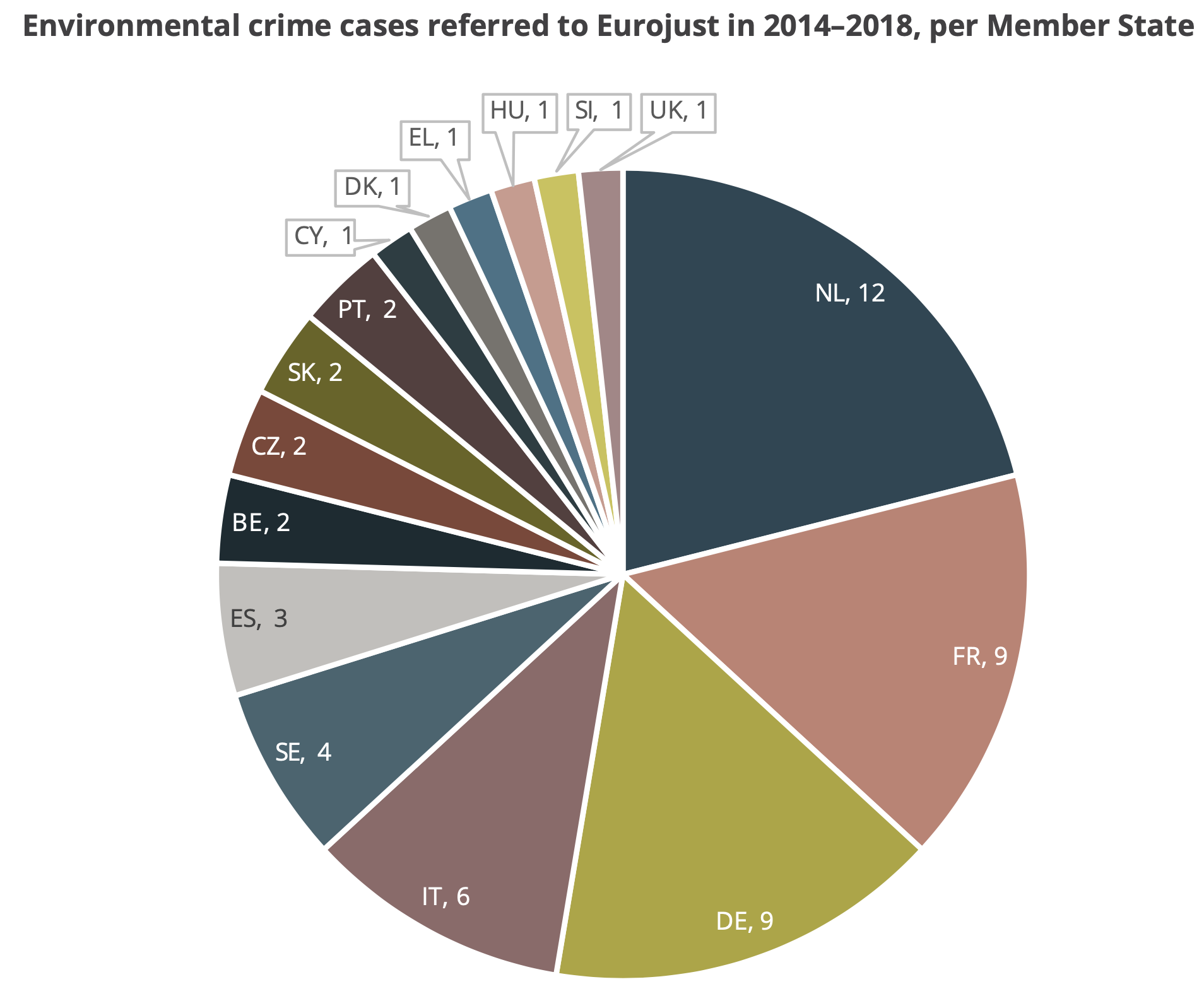 Source: Eurojust report on Environmental Crime – January 2021
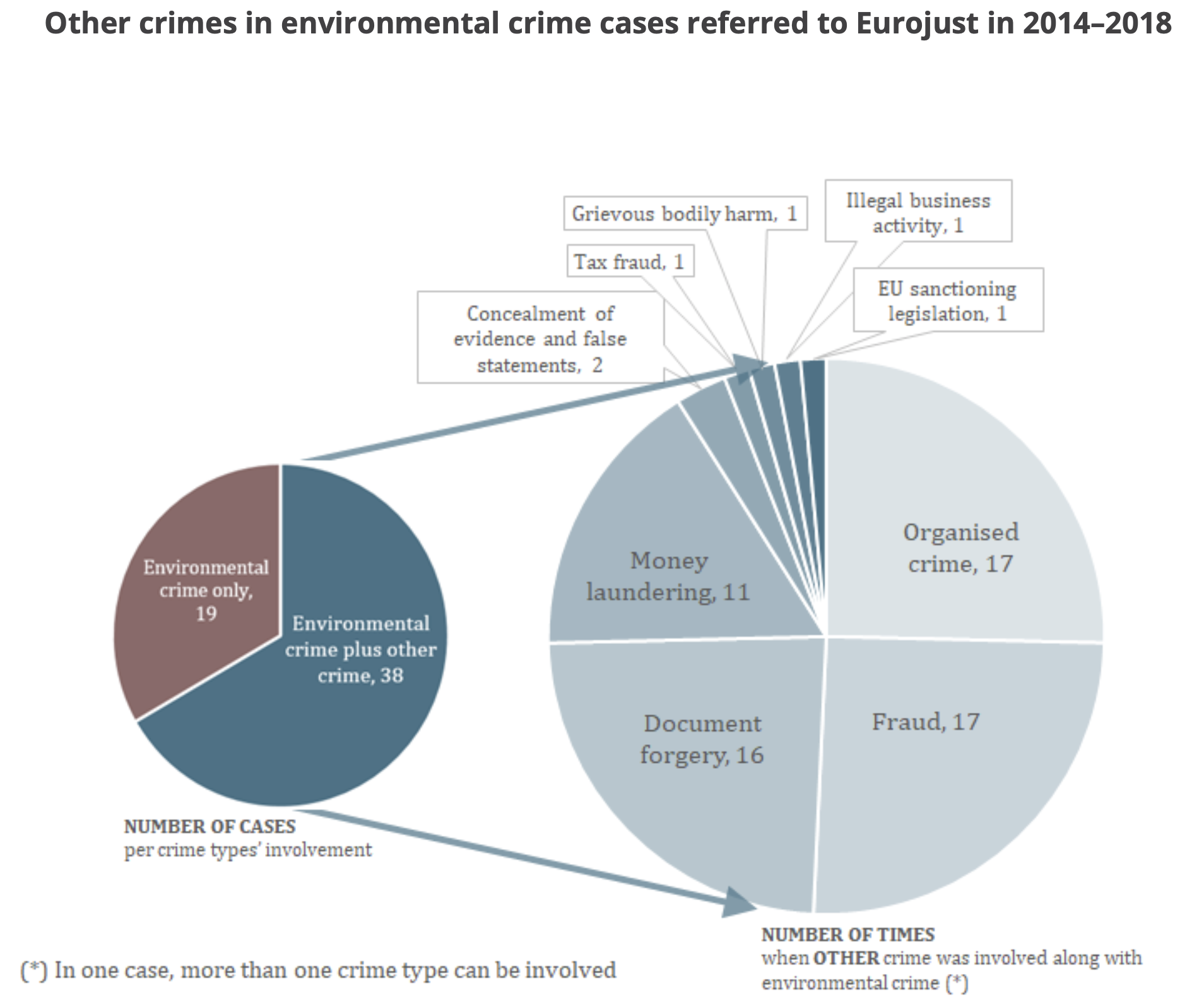 Source: Eurojust report on Environmental Crime – January 2021
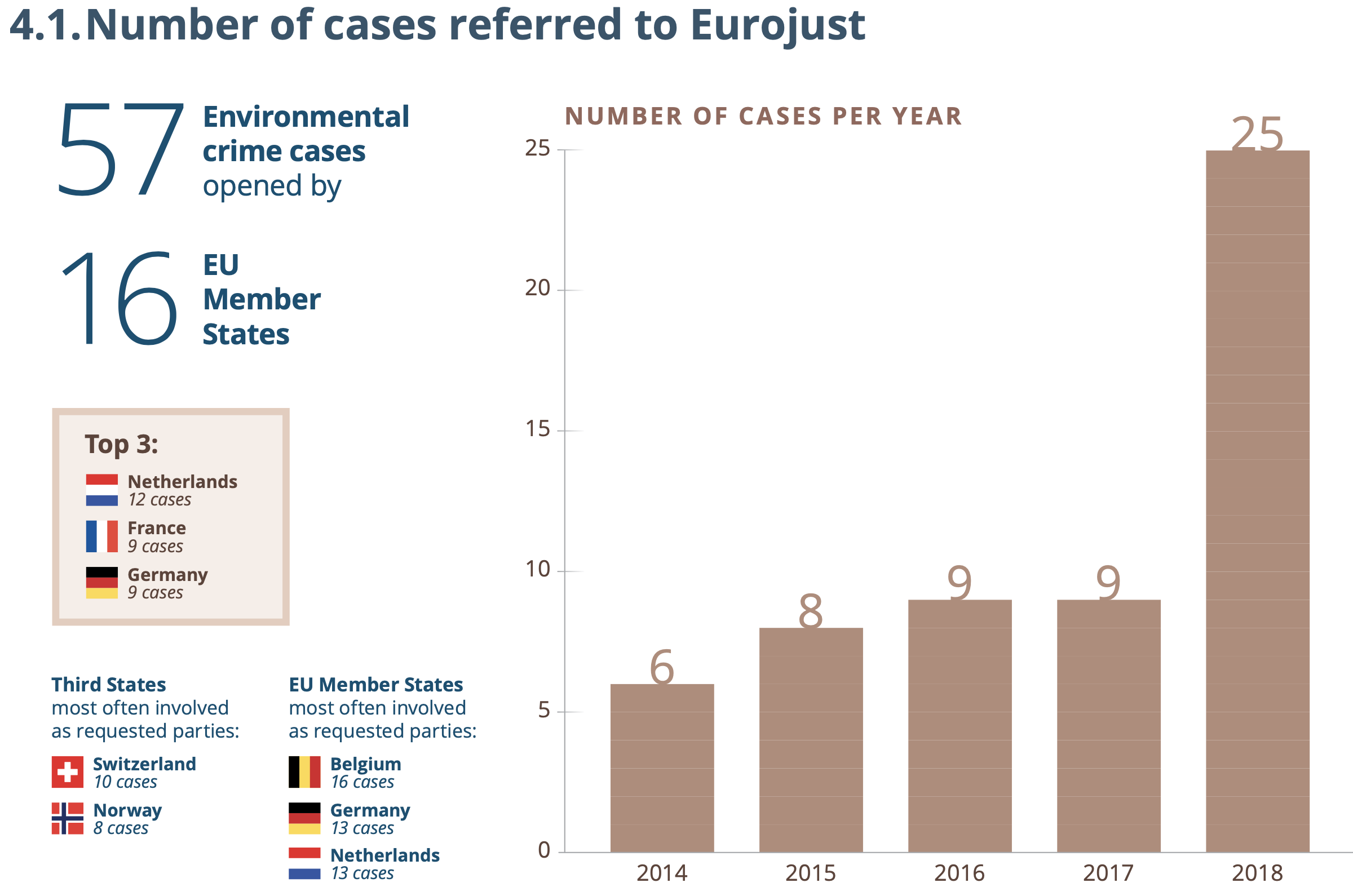 Source: Eurojust report on Environmental Crime – January 2021
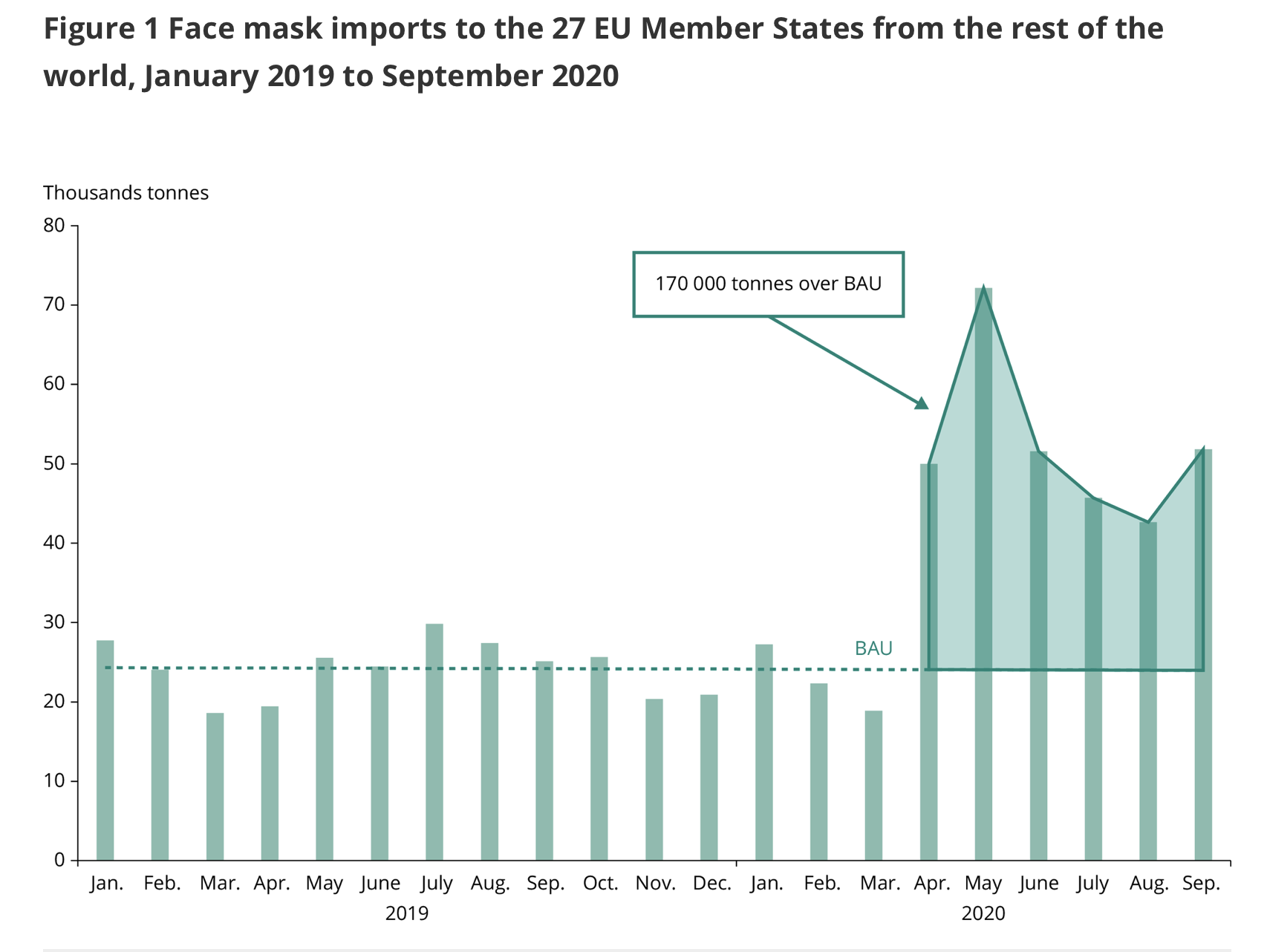 Source: European Environment Agency
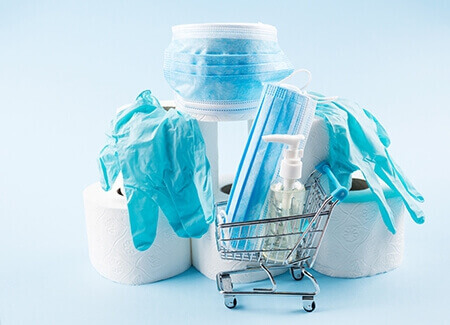